What is the user's wish?
Is there any way I can enjoy faster data access?
How to easily expand block-level storage area network (SAN)?
Is there any way to back up data in the SAN and implement copy data management  (CDM) application?
QNAP wizard leads you to fulfill three wishes
QNAP NAS high performance storage space
Cross-border support Fibre Channel SAN provides users with a highly reliable, scalable, and affordable storage are network (SAN) solution
QNAP support Marvell  QLogic 32Gb/16Gb/8Gb/4Gb FC adapters
Why should companies build Fibre Channel storage area network?
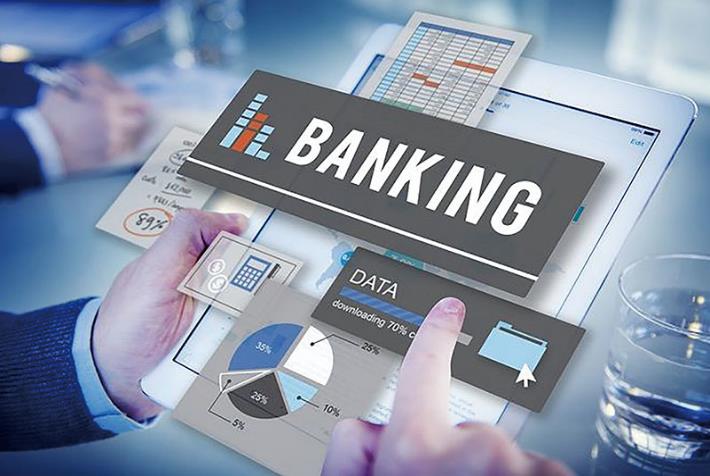 Good connectivity：In a Fibre Channel Storage area Network (SAN) architecture, any server can be directly connected to any storage device, and any storage device can be directly connected to each other.
Good expandability：Enterprises can do extended action without increasing the load on the server and the local area network.
Good data sharing ability：Since the storage device is no longer connected to a specific server, resources can be shared by many servers and the main network performance is not affected when a large number of files are transmitted.
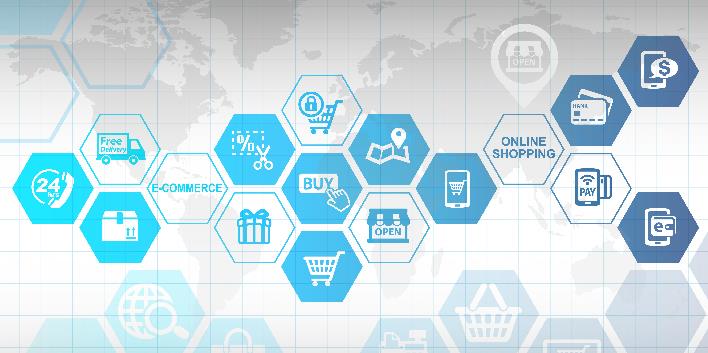 iSCSI vs. Fibre Channel Architecture
Operating System/Application
Fibre Channel does not need to pass through Ethernet, and the physical layer in the system is less than iSCSI. When expanding the block-level storage network, Fibre Channel can be used to avoid network load.

iSCSI needs to expand the block-level storage network via Ethernet.
SCSI Layer
SCSI Layer
FCP
TCP
IP
FC
Ethernet
iSCSI
Fibre Channel
Fibre Channel Reduces CPU Load
Test environment：TS-1283XU-RP
F/W: 4.4.1
CPU: Intel(R) Xeon(R) E-2124 CPU @ 3.30GHz
Tested SSD: Samsung SSD 850 PRO 512GB SATA*12, RAID 0
RAM: 8 GB (4GB x 2) 
Block-based LUN; AIO enable 
FC 32G: QLogic Fibre Channel Adapter-QLE2742-SR-CK
25GbE: QXG-25G2SF-CX4, MTU 9000
IOmeter Global Configuration: Maximum Disk Size: RAM*4/ Ramp Up Time: 30 seconds Seq / Run Time: 3 Minutes / 2-workers/ 64-outstanding Random / Run Time: 3 Minutes / 4-workers/ 32-outstanding

PC Environment
CPU: Intel(R) Xeon(R) CPU E5-2630 v3 @ 2.40GHz
OS: Windows Server 2016 Database Evaluation.
Version: 10.0.14393 Build 14393
Memory: 128 GB.
FC 32G: QLogic Fibre Channel Adapter-QLE2742-SR-CK
25GbE: QXG-25G2SF-CX4, MTU 9000
Note: This test environment is RAID 0
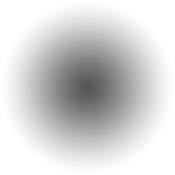 Fibre Channel performance is good
Test environment：TS-2483XU-RP
F/W: 4.4.1.0955 build 20190603
CPU: Intel(R) Xeon(R) E-2136 CPU @ 3.30GHz 
SSD: Samsung SSD 850 PRO 512GB SATA*24,RAID 5
RAM: 16GB, 8GB*2
Thick volume; Block-based LUN; AIO enable; MPIO 
FC32G: QLogic Fibre Channel Adapter
PC Environment
CPU1: Intel(R) Xeon(R) CPU E5-2630 v3 @ 2.40GHz, 2401 Mhz, 8 Core(s), 16 Logical Processor(s)
OS: Windows Server 2016 Datacenter EvaluationBuild 14393
Memory: 128 GB.
FC32G: QLogic Fibre Channel Adapter
Note: This test environment is RAID 5
IOmeter Global Configuration: Maximum Disk Size: RAM*4/ Ramp Up Time: 30 secondsSeq / Run Time: 3 Minutes / 2-workers/ 64-outstanding Random / Run Time: 3 Minutes / 4-workers/ 32-outstanding
QNAP Fibre Channel Storage Area Network (SAN) Solution
Windows / Linux / VMware Server (Initiator node) + NAS(Target mode):
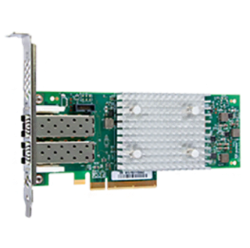 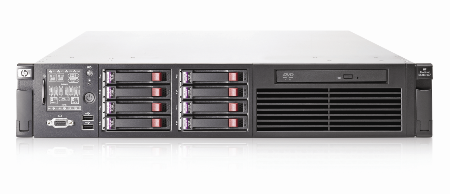 Windows / Linux / VMware Server
HP DL360 G7 server
Marvell® QLogic® 2670 
 (16Gb) Fibre Channel adapter
Storage Area Network (SAN)
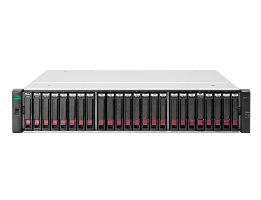 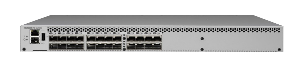 Fibre Channel Switch
Fibre Channel
Other Fibre SAN Storage
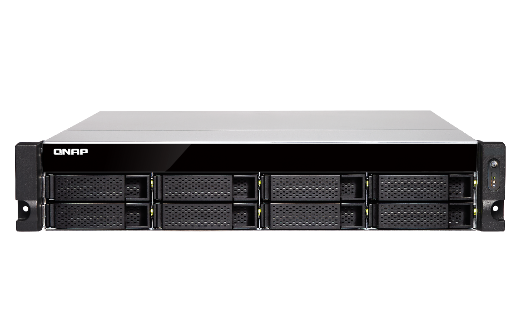 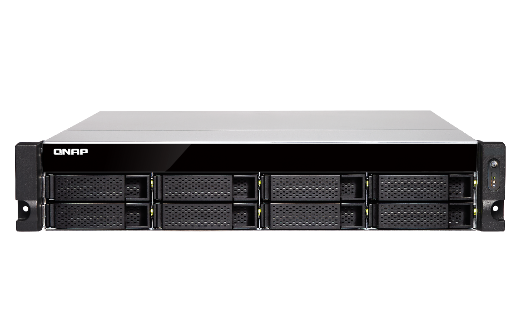 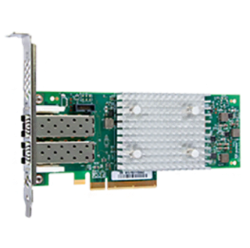 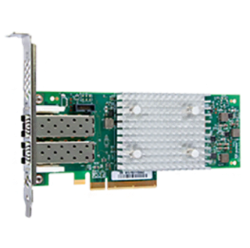 Marvell® QLogic® 2670  (16Gb) Fibre Channel adapter
Marvell® QLogic® 2670  
(16Gb) Fibre Channel adapter
TVS-872XU
TVS-872XU
Enterprise Fibre Channel Storage Area Network and CDM Application with QNAP NAS
Server
Server can access it via iSCSI
FC
Backup Server
Production
Server(s)
LAN
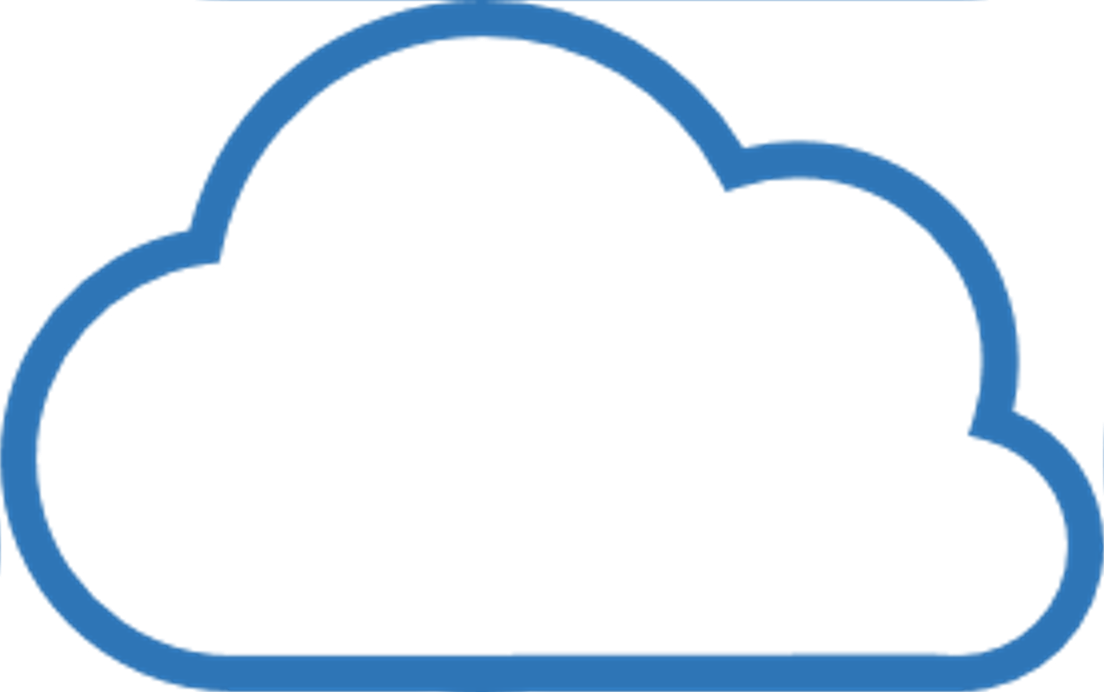 QNAP NAS
QNAP NAS
SAN Fabric
LUN
LUN
Snapshot Replica for offsite backup
Scheduled Snapshot for local protection (either LUN is access via iSCSI or FC)
Qtier
SSD Cache
SAN Storage
LUN
LUN
LUN
Support Marvell QLogic Fibre Channel Adapters
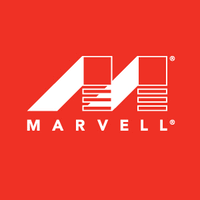 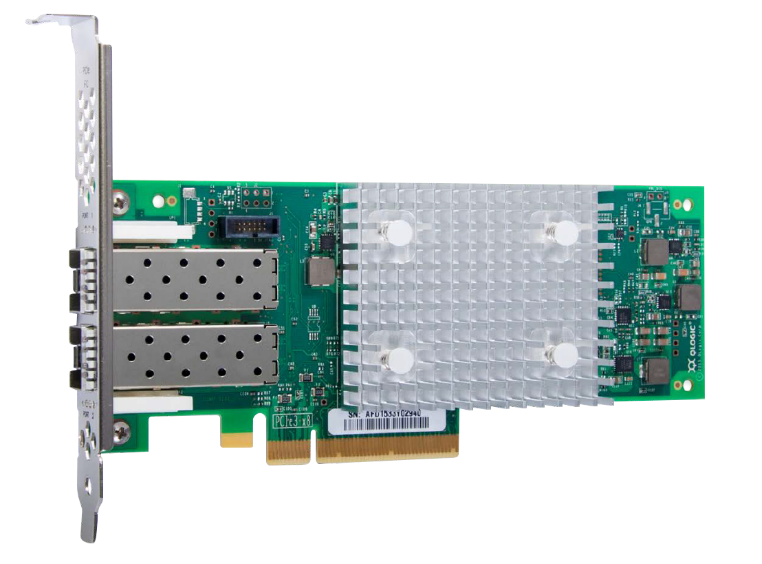 Partner with industry-leading FC adapters vendors to provide the most economical FC SAN storage solution.
Support Marvell QLogic
32Gb/16Gb/8Gb/4Gb FC Adapters
Compatibility list: qnap.com/compatibility/
Compatible with a variety of FC Adapters Support 4G/8G/16G/32G
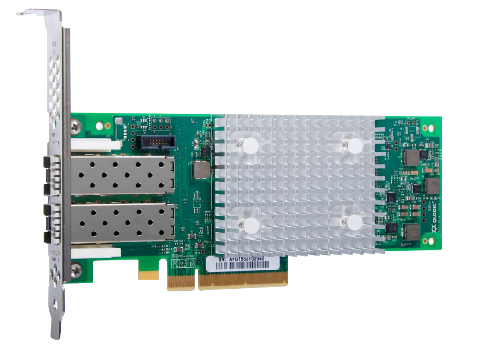 Compatibility list: qnap.com/compatibility/
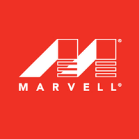 4Gb & 8Gb FC Adapters market price
Build the most economical FC storage solution with QNAP NAS and 4Gb / 8Gb FC Adapters
Compatibility list: qnap.com/compatibility/
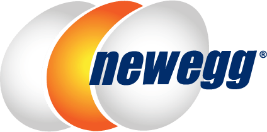 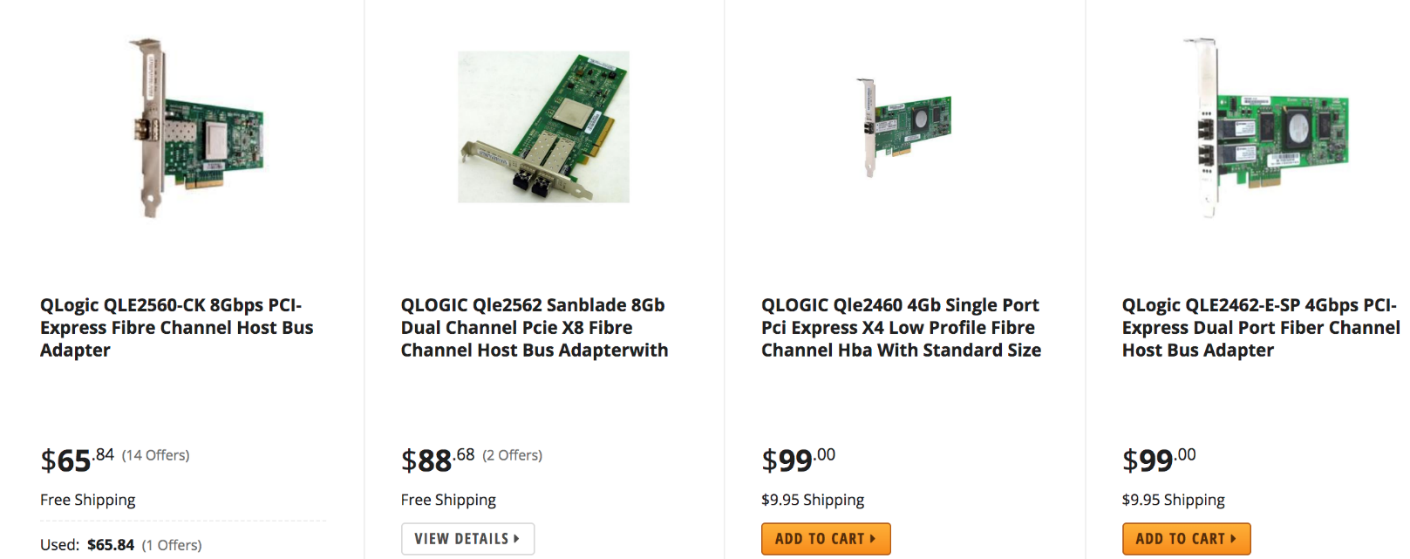 Source: 2019 May 21 https://www.newegg.com/p/pl?Submit=ENE&N=100158104%2050013335%20600013863%20600013869&IsNodeId=1&Manufactory=13335&bop=And&Order=PRICE&PageSize=36
Fibre Channel Support Rackmount  NAS Models
Intel & AMD NAS support 32Gb/s FC Adapters
TES-3085U (QTS), TES-1885U (QTS), TDS-16489U
TS-2483XU, TS-1683XU-RP, TS-1283XU-RP, TS-983XU-RP, TS-983XU, TS-883XU-RP, TS-883XU
TVS-EC2480U/1680U/1580MU/1280U, TS-EC880U
TS-2477XU-RP, TS-1677XU-RP, TS-1277XU-RP, TS-977XU-RP, TS-977XU, TS-877XU-RP, TS-877XU
TVS-2472XU-RP, TVS-1672XU-RP, TVS-1272XU-RP, TVS-972XU-RP, TVS-972XU, TVS-872XU-RP, TVS-872XU
ARM-NAS support 8Gb/s FC Adapters
TS-1232XU, TS-1232XU-RP, TS-832XU, TS-832XU-RP, TS-432XU, TS-432XU-RP
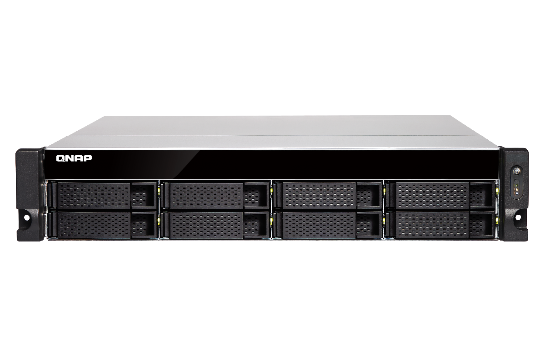 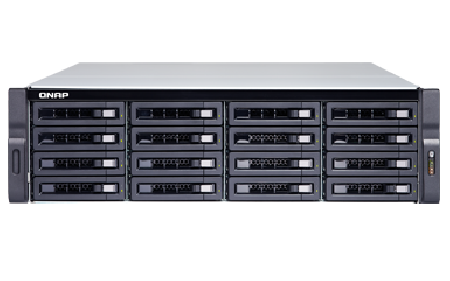 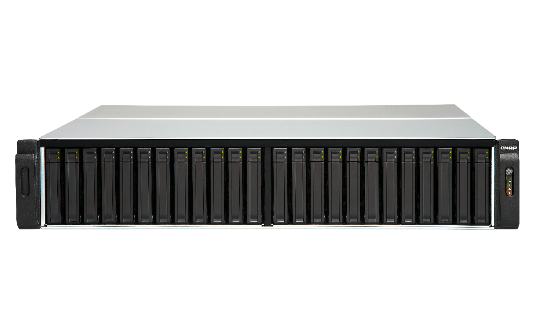 Fibre Channel Support desktop NAS models
Intel & AMD NAS support 32Gb/s FC Adapters
TS-2888X
TS-1685
TVS-1282, TVS-882, TVS-682
TS-1677X, TS-1277, TS-877, TS-677
TVS-872XT, TVS-672XT, TVS-472XT
TVS-863, TVS-663, TVS-463
ARM NAS support 8Gb/s FC Adapters
TS-1635AX
TS-832X
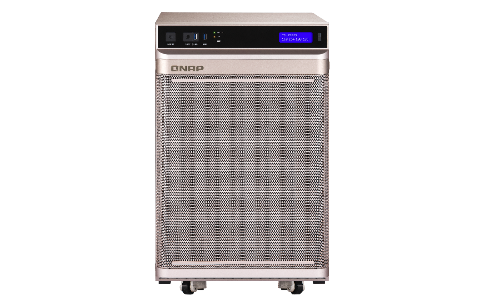 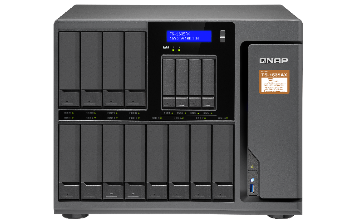 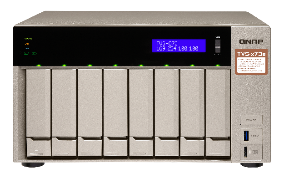 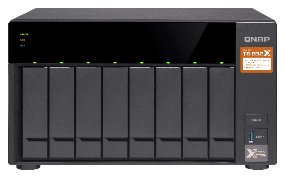 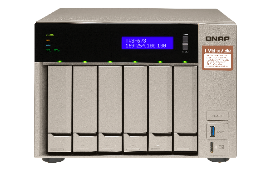 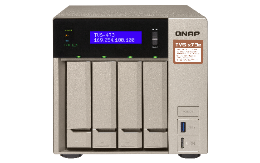 Fibre Channel Suggested model
Entry-level SMB
TS-1635AX
SMB
TS-2483XU
Enterprise
TDS-16489U R2
16 bay (16 x 3.5”)
Intel® Xeon® E5-2630 v4 10-core 2.2 GHz
Max 256GB RAM
24 bay (24 x 3.5”)
Intel® Xeon® E-2136 6-core 3.3 GHz
Max 64GB RAM
16 bay (12 x 3.5” + 4. 2.5”)
Marvell Armada 8040 4-core 1.6 GHz
Max 16GB RAM
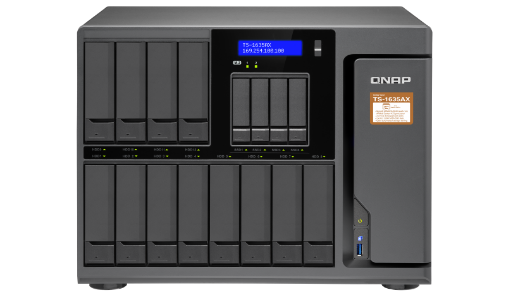 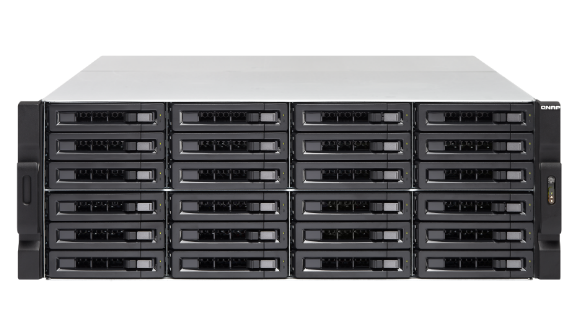 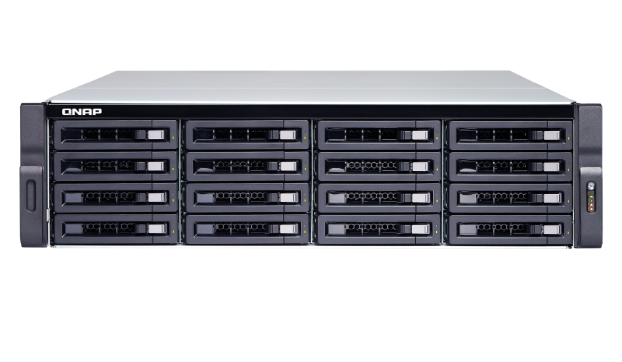 iSCSI and Fibre Channel manager
Features
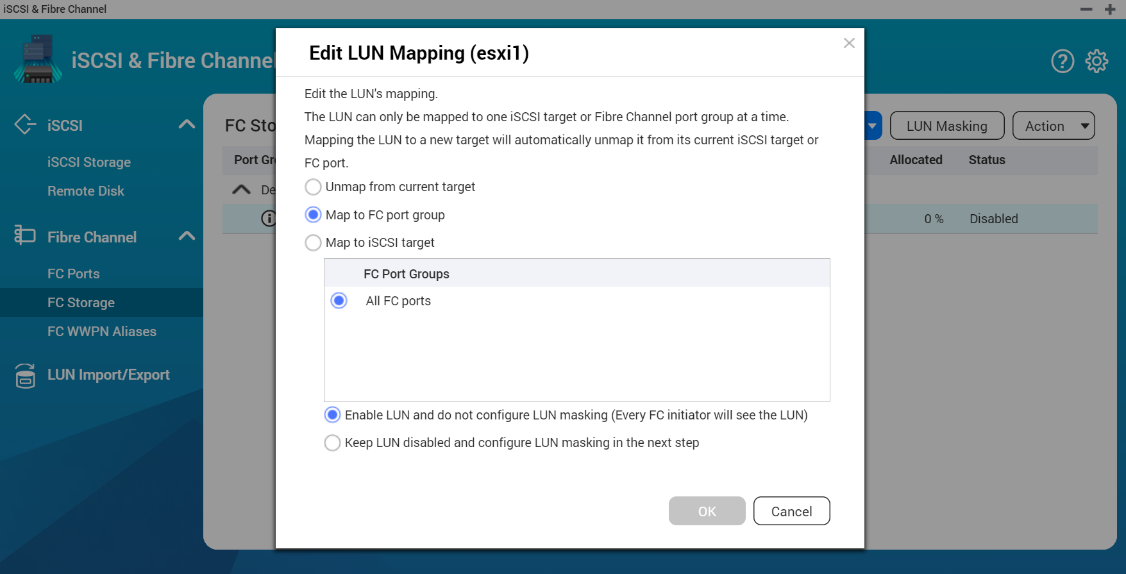 Setting flexibility
 1. LUN Mapping : LUN can be mapped to iSCSI or FC.
 2. LUN Masking: Set which server access LUN.
 3. FC Port Binding: which server can access which ports.

Easy to identify
   Fibre Channel's WWPN can edit aliases.
Set LUN Masking
LUN Masking: 
Specify which server can access which LUN.
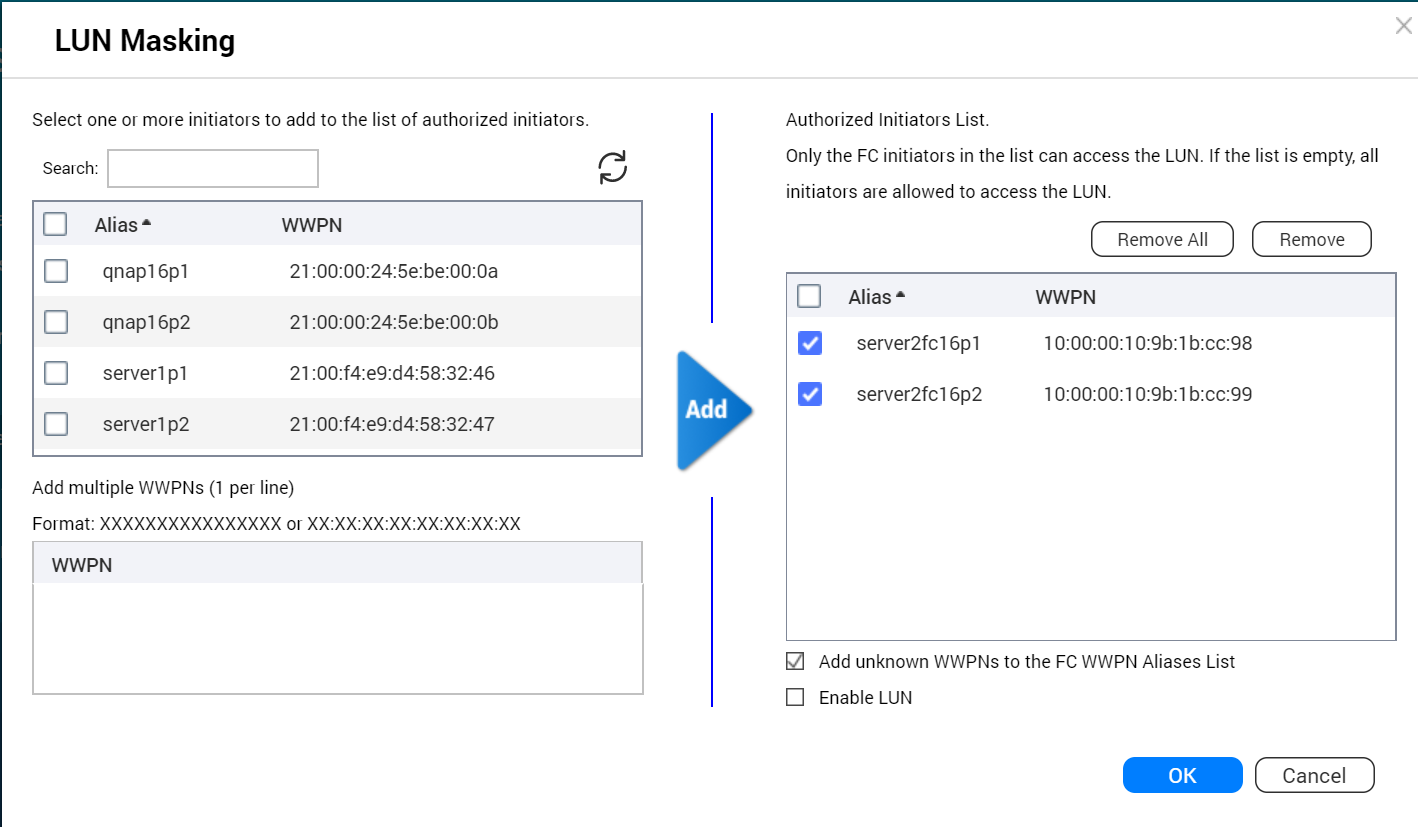 Set FC Port Binding (Binding)
FC Port Binding  : 
Set which server can bind which ports.
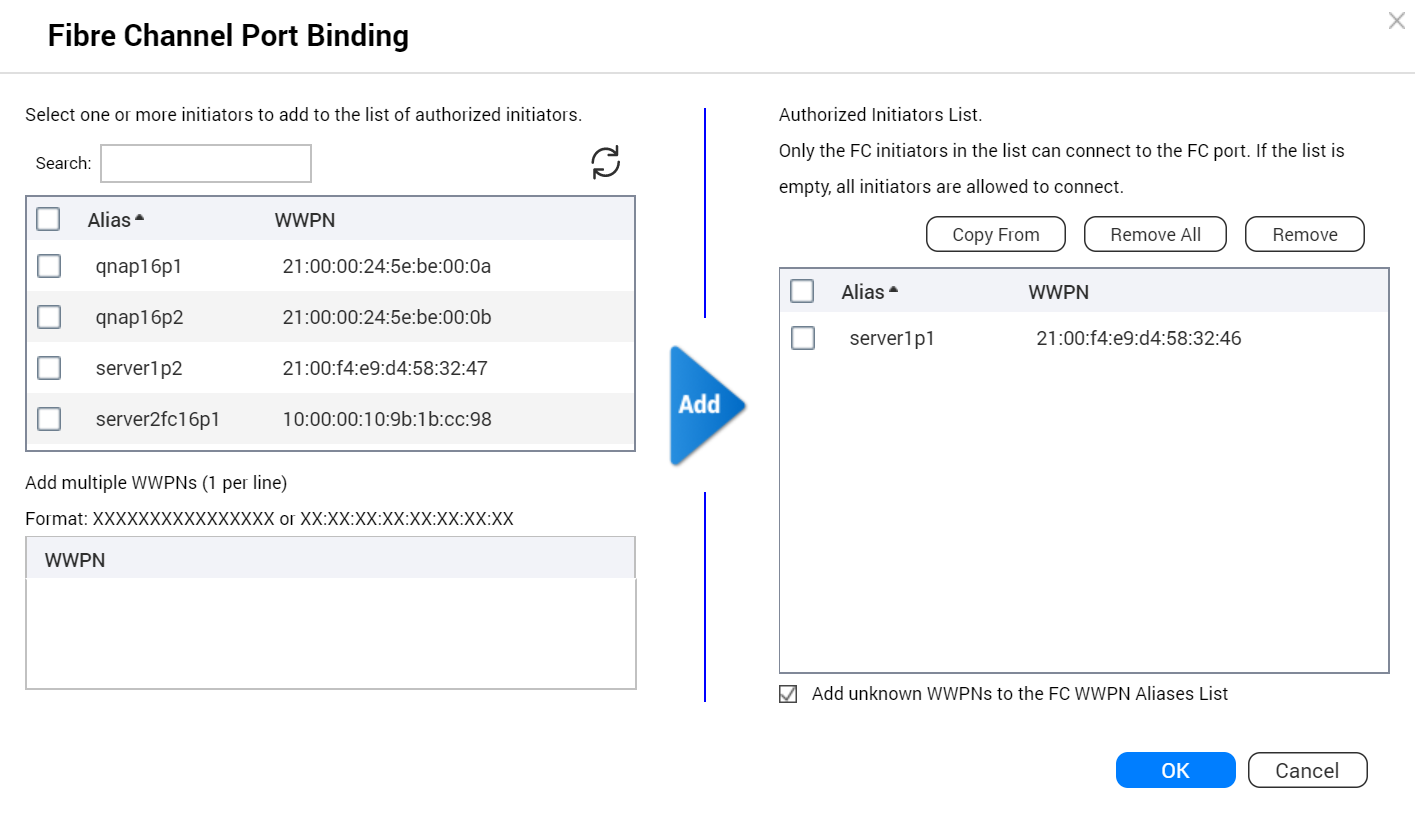 Identify the server and Fibre Channel connections through the alias list
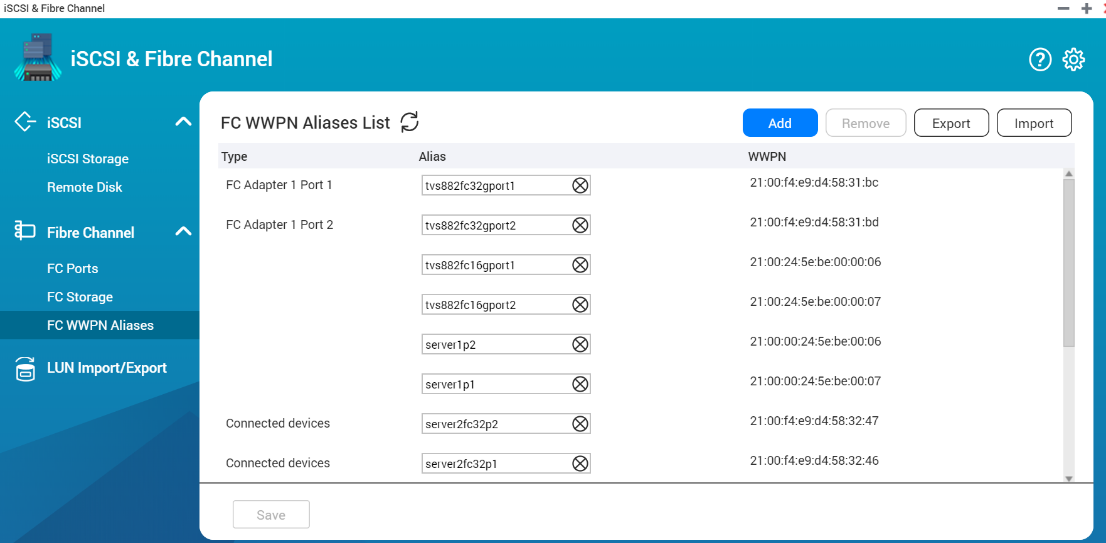 Edit alias : 
Specifies a list of WWPN aliases for Fibre Channel. The user can easily identify the server and Fibre Channel ports in the storage area network.
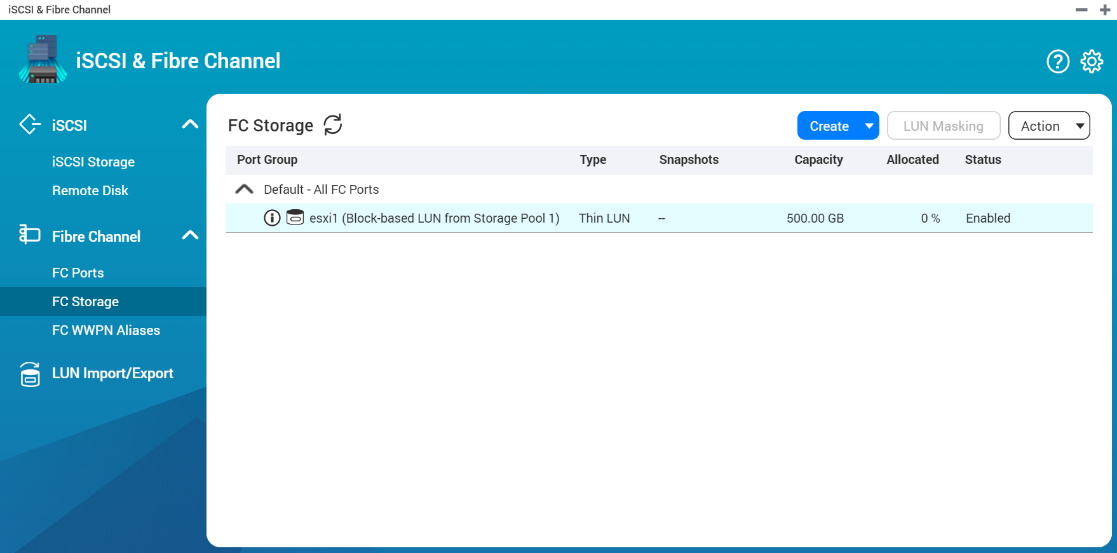 Live Demo
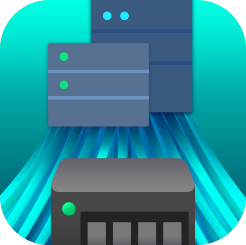 Fibre Channel SAN with snapshot protection and
Qtier, SSD cache functionData security, Operational efficiency
iSCSI & Fibre Channel management
Simple and fast creation of a Fibre SAN environment
Qtier, SSD cache 
Accelerate transmission efficiency
Snapshot
Snapshot Replica 
Snapshot Vault
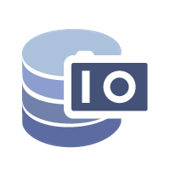 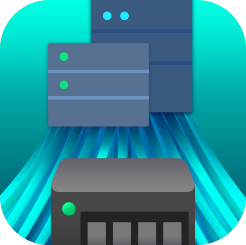 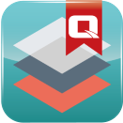 Snapshot and Snapshot Replica
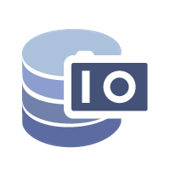 Snapshot Space Management
Snapshot Replica
Local Snapshot
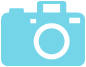 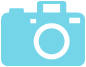 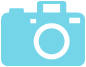 Backup your snapshot to a remote NAS and enjoy a fast restoration experience with remote restore and 10GbE solution
The “Out of volume” snapshot allows a Conservative but Completed snapshot protection
Using QNAP NAS to easily create, manage and restore your file with snapshot
Qtier
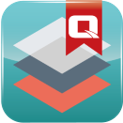 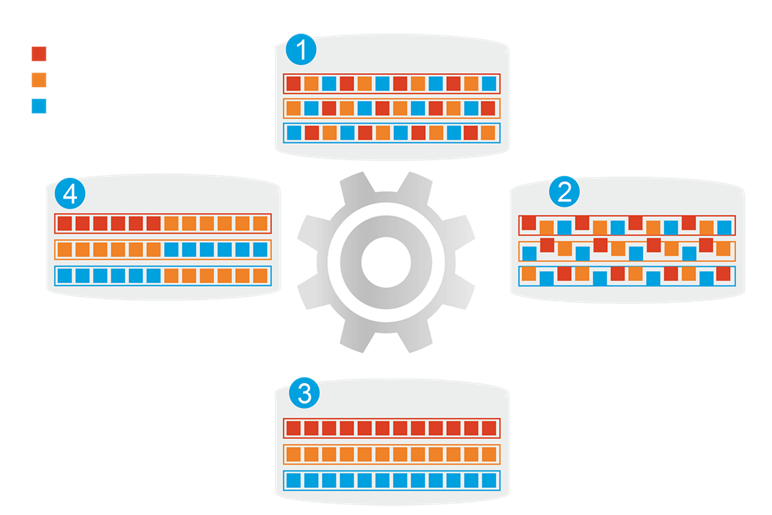 1
Before Tiering
Hot data
QNAP allows the combination of SSD and HDD RAID into the same pool and migrate data automatically based on accessing pattern.
Warm data
Cold data
Data Access Pattern Changed
4
2
Start Tiering
Qtier 
Engine
Support SATA, SAS, M.2, QM2 and U.2 SSD.
After Tiering
Provide higher capacity as SSD can be used to store data.
3
QNAP Suggested model
Entry-level SMB
TS-1635AX
SMB
TS-2483XU
Enterprise
TDS-16489U R2
16 bay (16 x 3.5”)
Intel® Xeon® E5-2630 v4 10-core 2.2 GHz
Max 256GB RAM
24 bay (24 x 3.5”)
Intel® Xeon® E-2136 6-core 3.3 GHz
Max 64GB RAM
16 bay (12 x 3.5” + 4. 2.5”)
Marvell Armada 8040 4-core 1.6 GHz
Max 16GB RAM
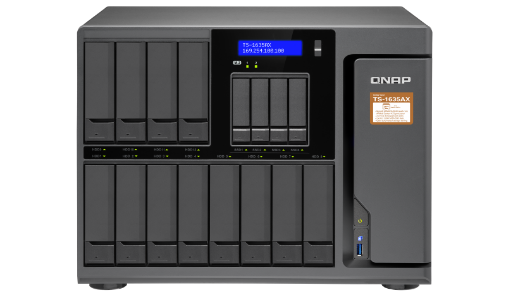 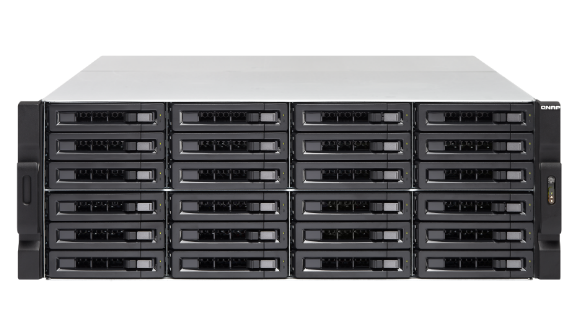 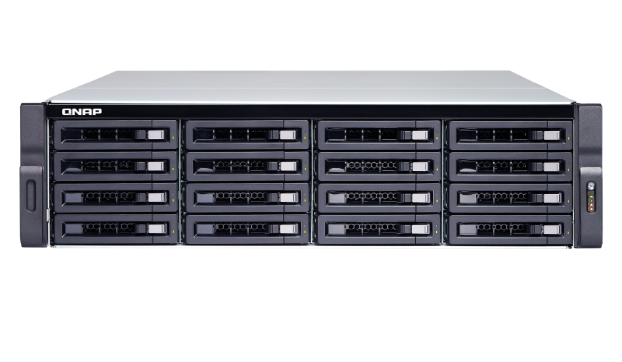 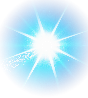 QNAP NAS 
X 
Marvell QLogic 
FC adapters
Affordable priceEasy to useSetting flexibility
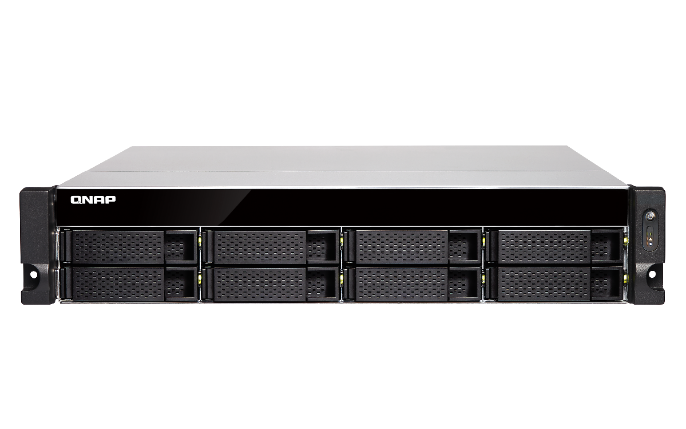 Fibre Channel Storage Area Network
Best solution
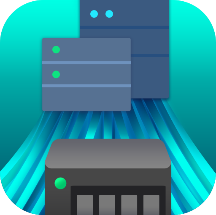 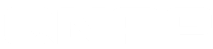 Copyright © 2019 QNAP Systems, Inc. All rights reserved. QNAP® and other names of QNAP Products are proprietary marks or registered trademarks of QNAP Systems, Inc. Other products and company names mentioned herein are trademarks of their respective holders.